Genesis 2:24–25
Therefore a man shall leave his father and his mother and hold fast to his wife, and they shall become one flesh. And the man and his wife were both naked and were not ashamed.
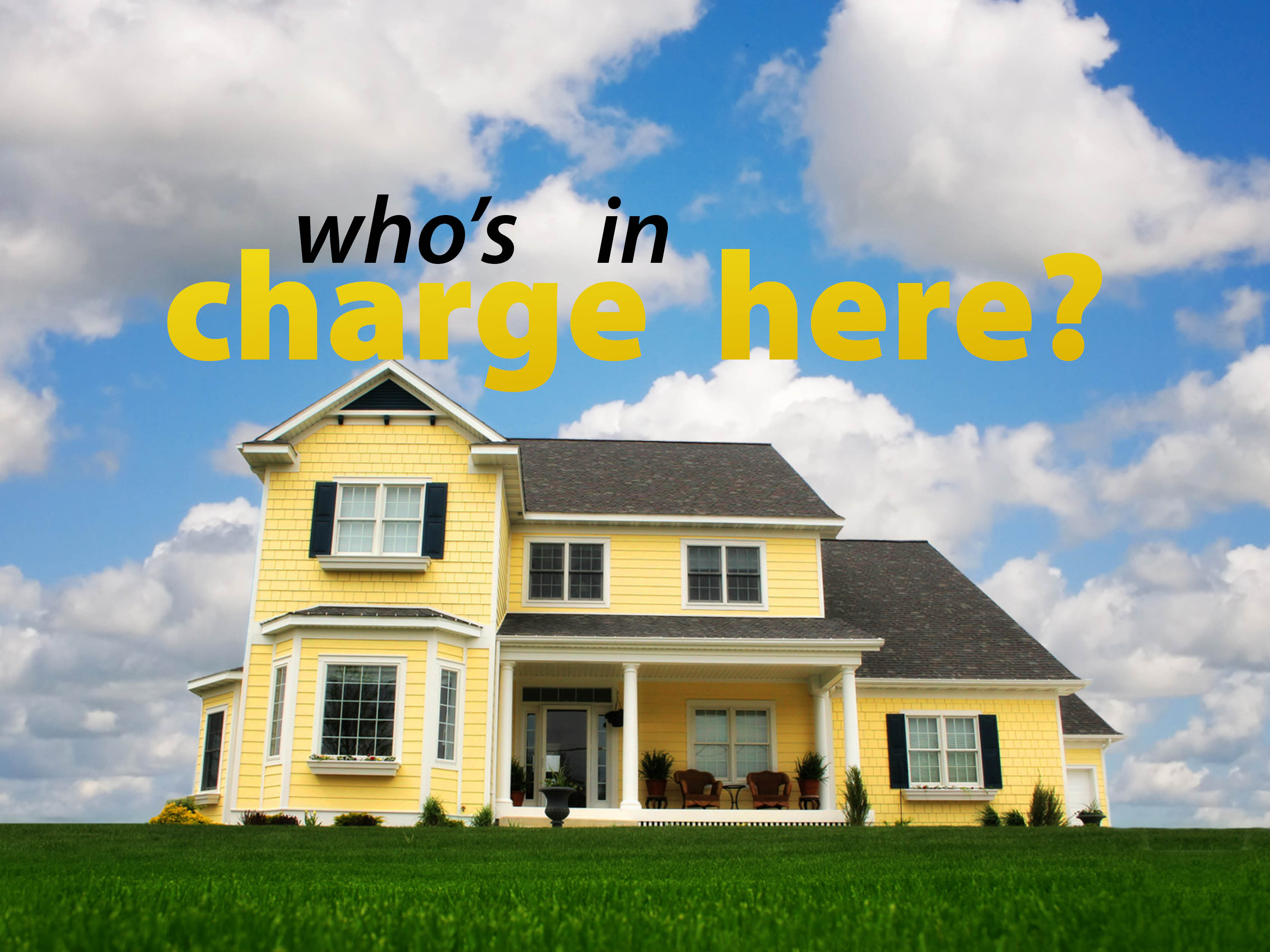 Who is the CEO of your home?
Too many homes today are being run by the children.
Alphabet Soup Parents:
The EMT Parent.
The NCAA Parent.
The YMCA Parent. 
The Ph.D. Parent.
God’s design for the home.
The top of the organization is God .
Next, the husband/wife relationship.
The final group in the home is children.
Re-establishing the Parental Leadership
Have the proper vision.
Keep the proper perspective. 
Set the proper agenda.